SDSRS
Spoken-Dialog Spaced-Repetition System
Austin Almond
Anki
https://ankiweb.net/
Open-source spaced-repetition system (SRS)
Popular in language-learning communities
Overview – Card Review Mode
Select a deck
App prompts with Front of card
User responds with Back of card
App determines “Again”, “Hard”, or “Easy” based on accuracy and speed of response
Repeat until cards for the day are exhausted
Overview – Card Creation Mode
User selects a deck
App prompts for Front and Back of card
User gives Front and Back of card
Card gets added to user’s deck, and will be included in the next review
Architecture
ASR and TTS provided by API.AI
SDSRS API translates Intents into Anki commands
Simplifies I/O with Anki Sync Server
Anki Sync Server manages cards, decks, and schedules
Example
Speech Chess Interface
Mack Blackburn
Introduction
Speech interface for playing chess against p4wn engine
Minimal chess engine in pure JavaScript
User makes move commands
“Knight to f3”
Doesn’t allow illegal moves
Detects check, checkmate, and stalemate
Commands
Making a move
Asking which piece is at a given position
Asking for a player’s last move
Undoing a move
Starting a new game
Implementation
VoiceXML
<script> tag for JavaScript
chess.xml makes calls to chess.js functions
Make player move, get computer move, etc.
Demo
Planned Additions
Ask for computer suggestions for next move
Ask for locations of certain pieces
Choose starting color
DUNGEON CRAWLER
Karen Kincy
1
Dungeon Crawler
14
Dungeon Crawler
What is a dungeon crawler?
Old choose-your-own adventure books
Dungeons and Dragons
Wanted a game controlled by dialogue
15
ASR and TTS
SpeechRecognition library for Python
Several ASR options
Tried Google Speech and Wit.ai API
pyttsx 1.2 library
Wraps TTS in Windows, OS X, or Linux
16
Dialogue Management
Loop while still playing == true
describe room upon entry
speech recognition 
Open prompt: “What would you like to do next?”
repeat ASR output; explicit confirmation
intent resolution 
update game state
17
Game Backend
Represent rooms in map like states in FSM
Description, items, connections to adjacent rooms
Can move in cardinal directions:
north, south, east, west 
Inventory of items
Just cake so far
18
Map of Game
N
Library
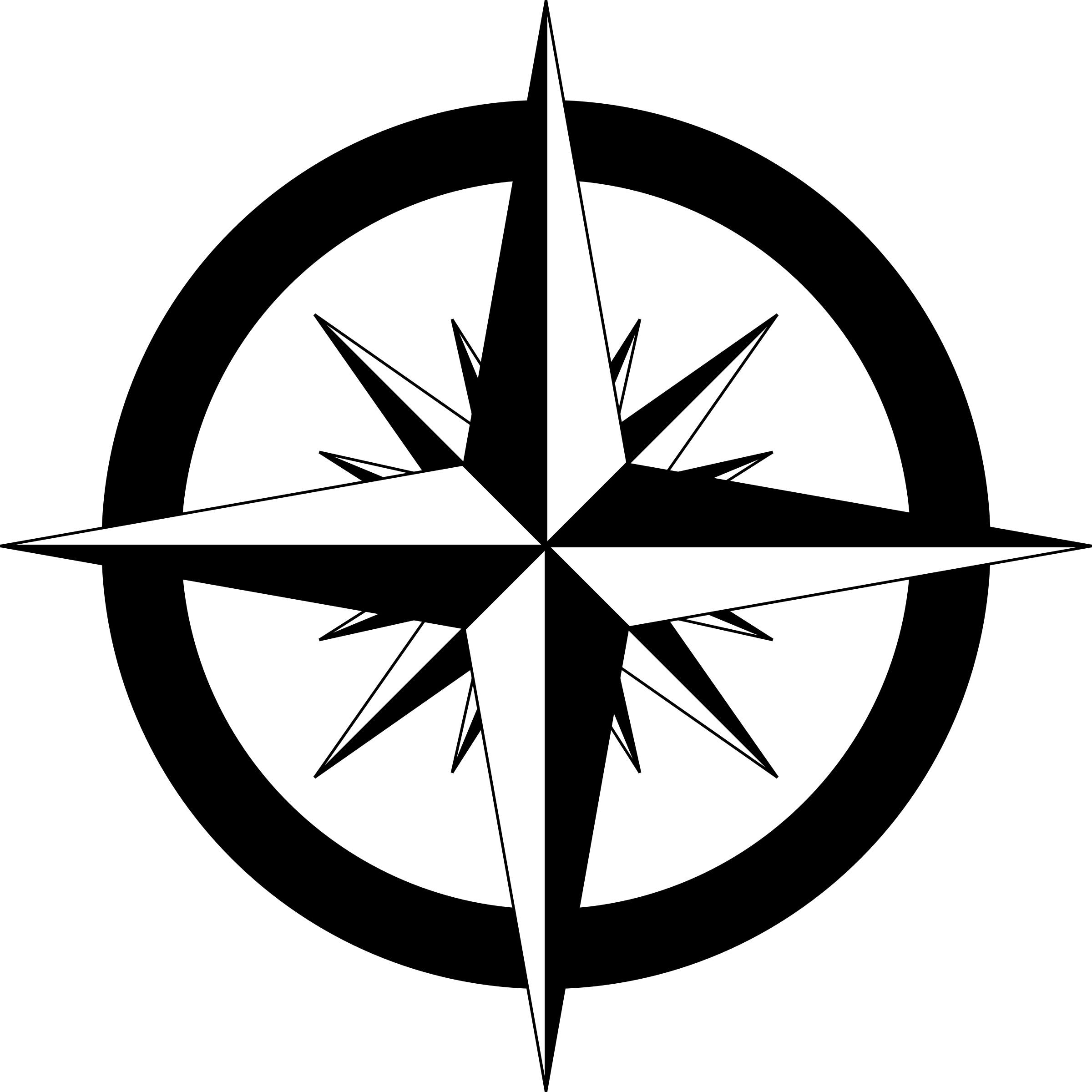 E
W
Kitchen
Courtyard
Foyer
Start
S
Bathroom
19
Room: Kitchen
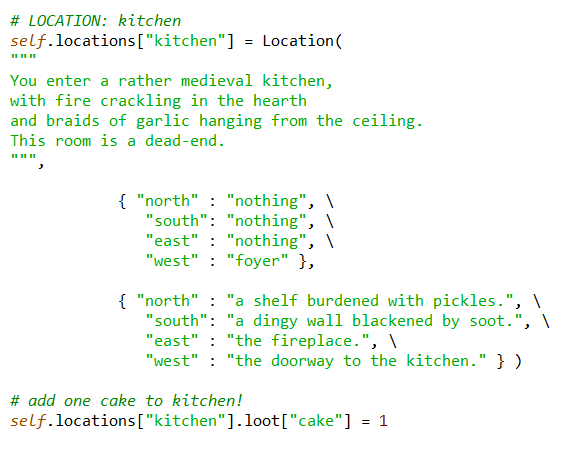 string describing location



dictionary with nearby
locations

descriptions for cardinal directions


loot in this room
20
Sample Gameplay: Cake!
21
2
For the Future
22
Issues to Fix
No barge-in
Can be annoying with long TTS passages
Better TTS would be nice
Delays with ASR
Unavoidable?
23
#TODO
Add more loot to the game!
Handle plurals
Interactions between items
More dialogue for questions
24
Resources
https://pypi.python.org/pypi/SpeechRecognition/
https://github.com/jpercent/pyttsx/
25
Online Knowledge Interface
Ling575 - Project

Elizabeth Nielsen, Eli Miller, and Melina Koukoutchos
Goal
Implement a spoken dialog system for Wolfram Alpha
Added interface to Wikipedia as well
Motivation
Create a user-friendly audio-only interface to common search tools
[Speaker Notes: Elizabeth]
Approach
OpenDial 
Wolfram Alpha’s Spoken Results API
MediaWiki API
Nuance ASR and TTS (via OpenDial plugin)
[Speaker Notes: Eli]
Architecture
Java wrapper around OpenDial’s dialog system and speech plugin
Core dialog defined in XML spec
API calls made from Java and response added to the OpenDial dialog state
[Speaker Notes: Eli]
Challenges
ASR
Recording the spoken input
Dialogue timing and flow
[Speaker Notes: Melina]
Current Status & Demo
Current status:
ASR not working yet; input through command-line typing
Interface to Wolfram Alpha and Wikipedia
TTS
Demo:
[Speaker Notes: Melina]
Potential Additions
Audio browsing for Wikipedia
Offer information from pages that link to the queried page
How long to do this? Could provide infinite information
[Speaker Notes: Elizabeth]
Evaluation
Does it work end-to-end?
Can it handle errors?
Not being able to connect to the API
Not getting a response from the API for a given query
Misunderstanding what the user says
Flexibility?
Built into APIs vs. implemented in Dialogue Manager
[Speaker Notes: Melina]
Mr. Allen is Dead
A Murder Mystery
[Speaker Notes: Casts user as detective investigating death of Mr Allen
4 computer characters
-Seargent Inspector
3 suspects
-Angela 
-Bianca 
-Candice]
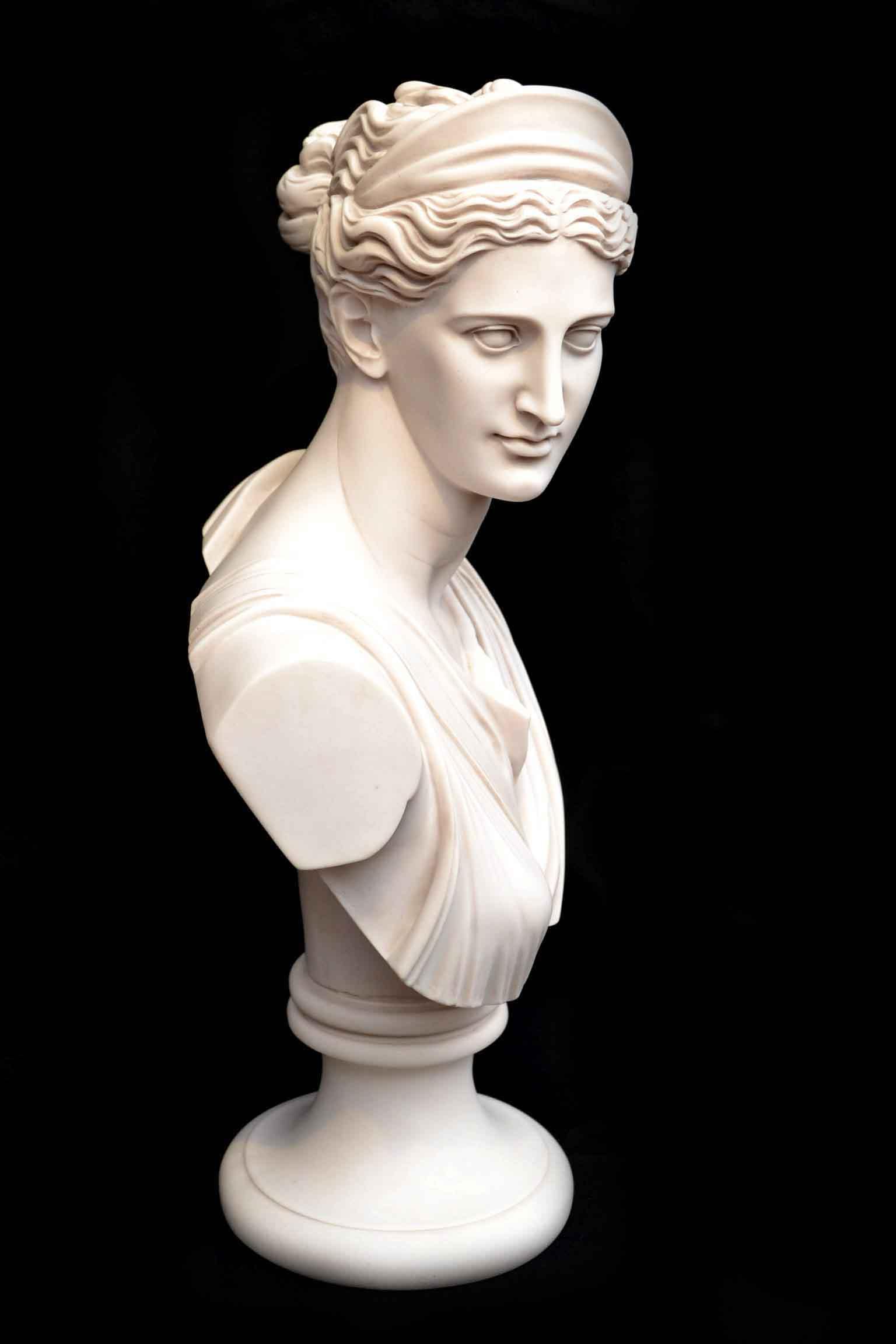 Looking at Persona in Speech
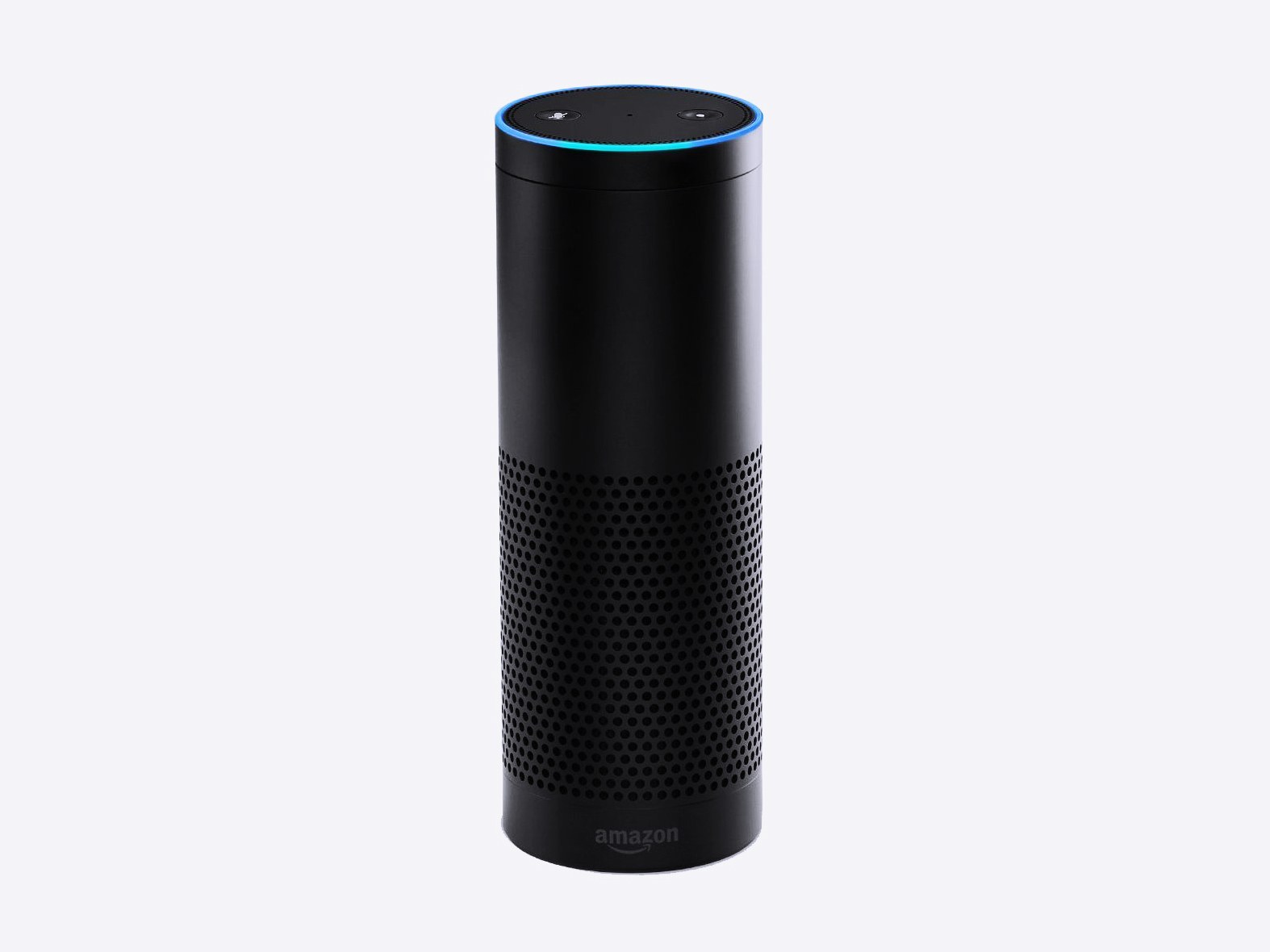 Amazon Alexa Skill
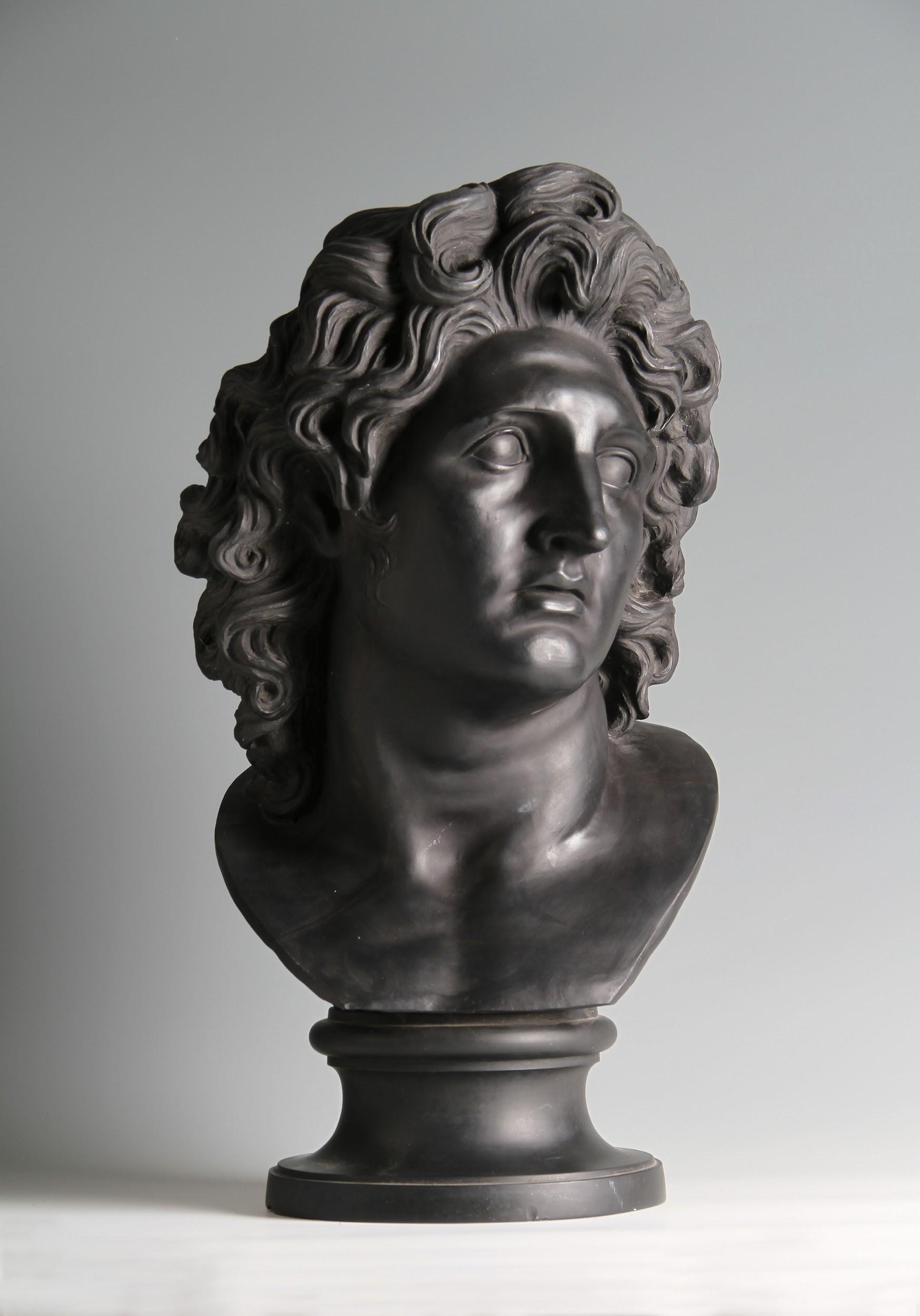 Demos
Alexa saying things
Asking questions
DEMO
Alexa saying things
Asking questions
Current Progress
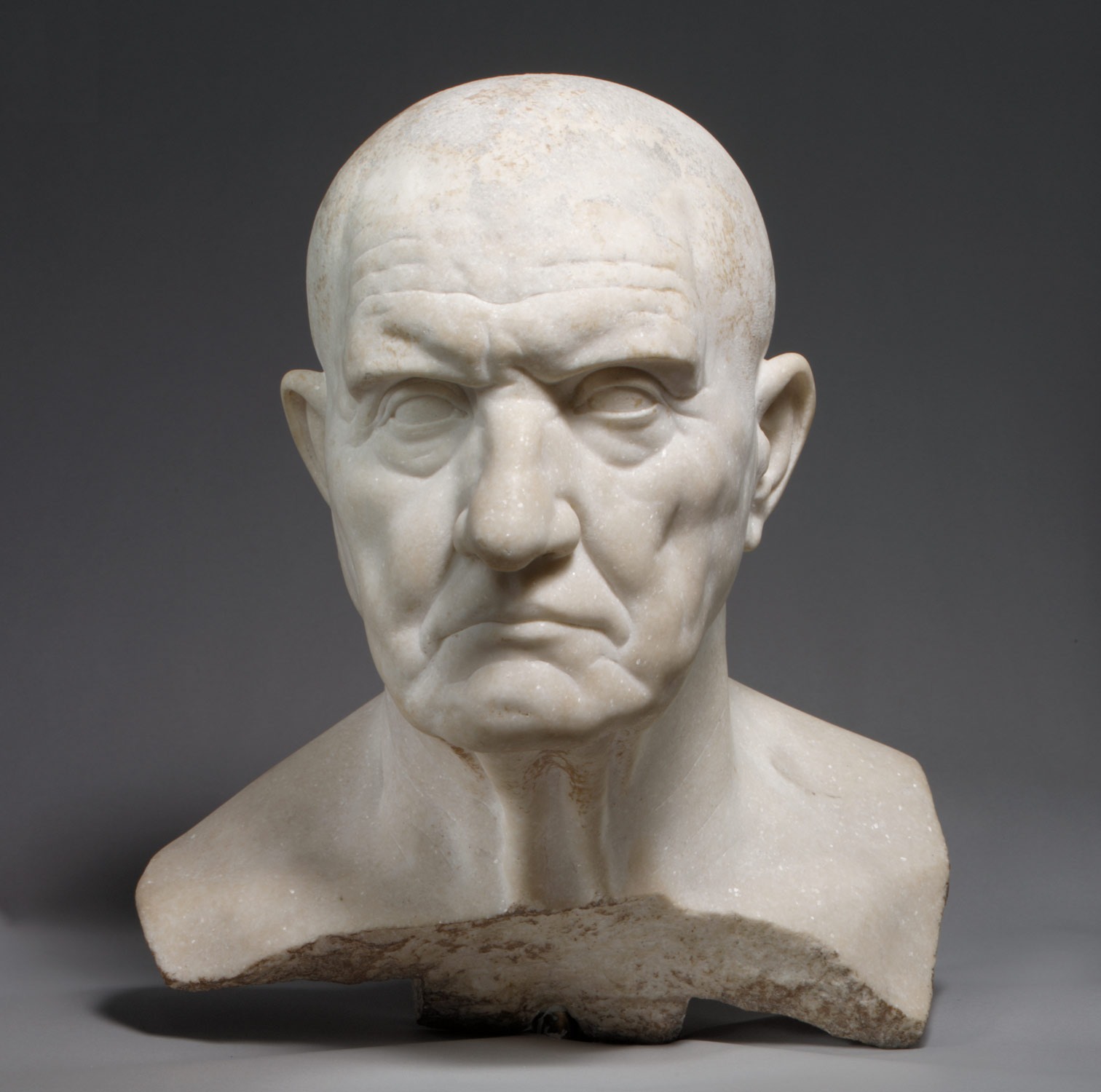 Results So Far
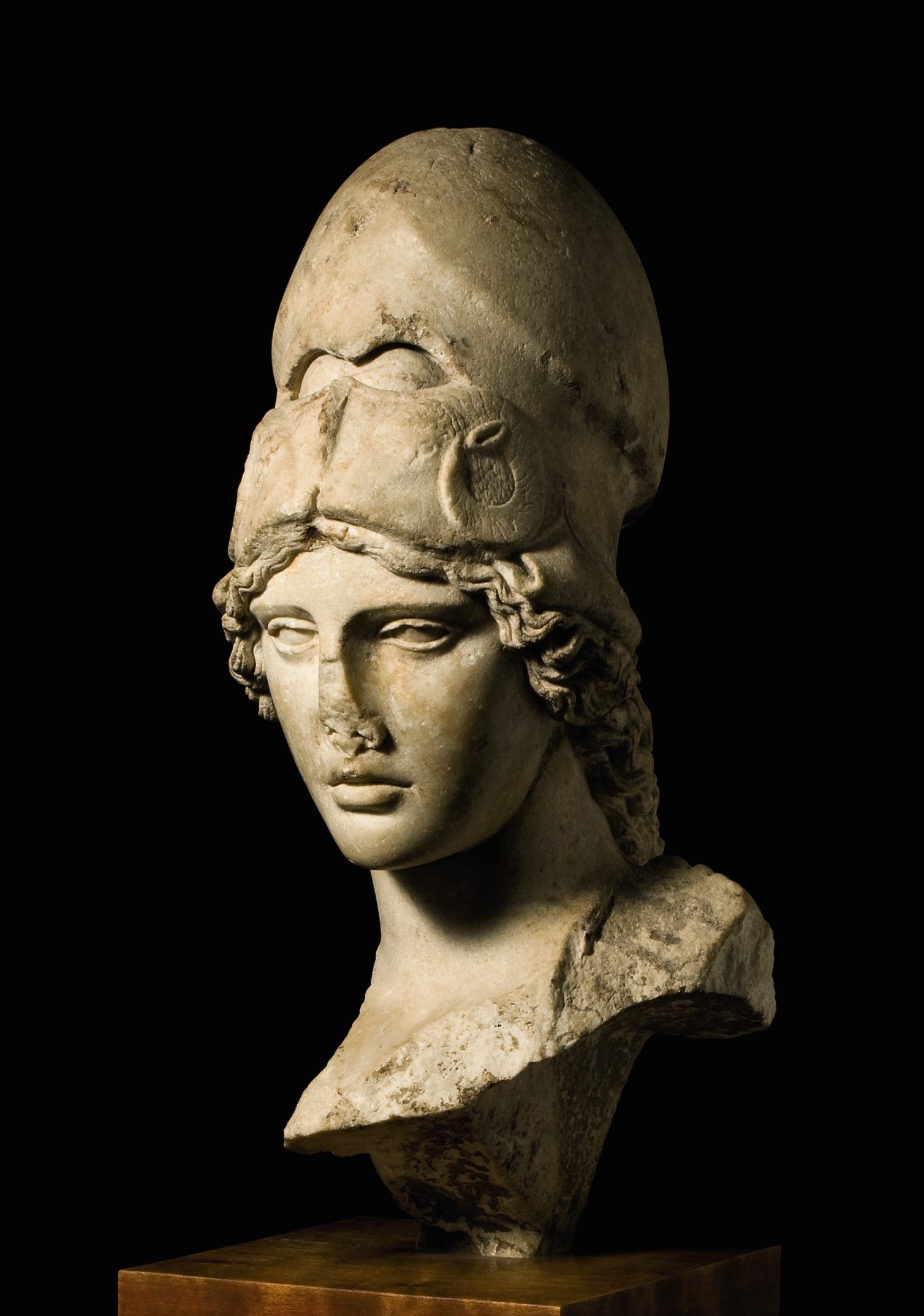 Todo